Whole person care
February 25, 2016 Webinar
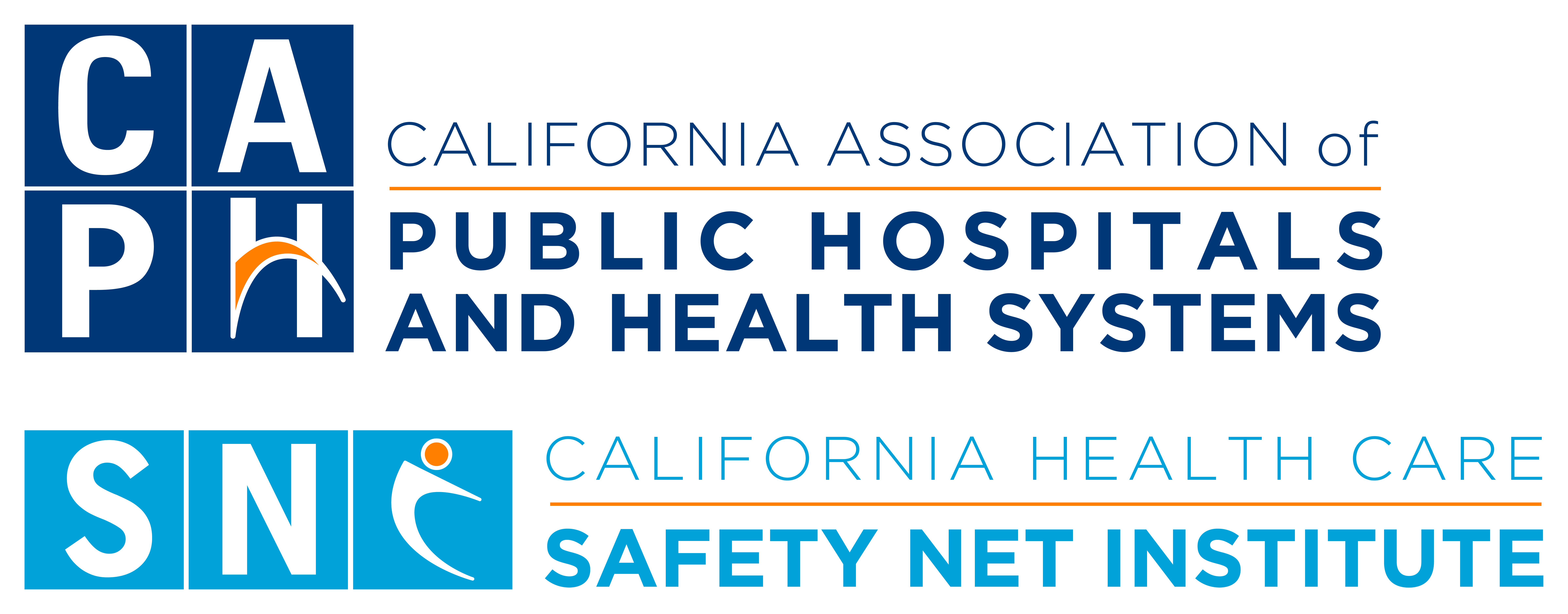 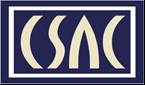 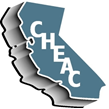 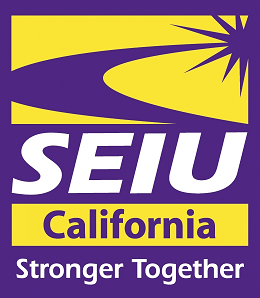 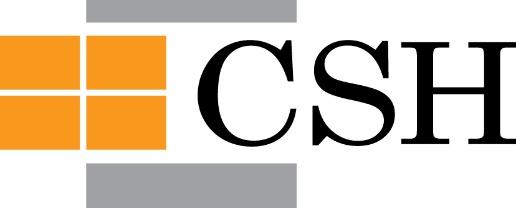 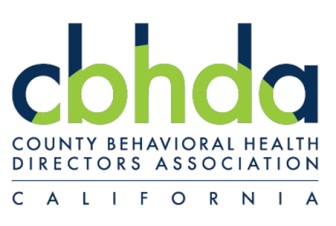 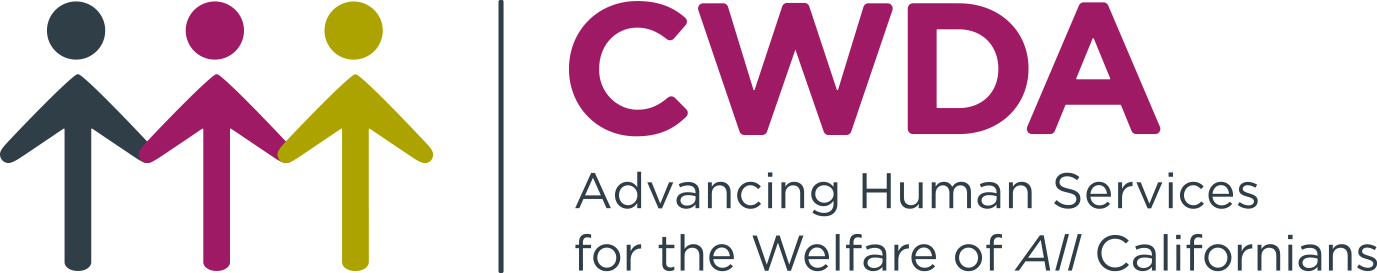 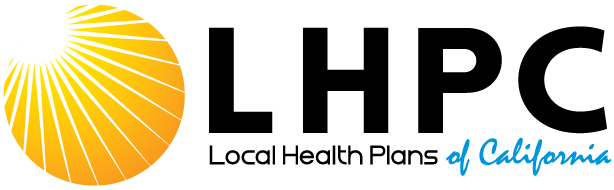 2
Additional Support for locals
Association-sponsored monthly conference calls
3
WPC Vision
The coordination of health, behavioral health, and social services
In a patient-centered manner 
Goals of improved beneficiary health and well-being 
More efficient and effective use of resources




STC Paragraph 110
4
overview
What is the pilot? 
Who is the target population? 
 What are the application requirements? 
What is the application timeline? 
Who are the pilot partners? 
Financing/expenditures 
Housing 
Evaluation 
Additional discussion 
County Sharing
5
[Speaker Notes: Speaker - Kelly]
WPC Pilot Opportunity
6
Whole person care opportunity
$300 million FFP a year for five years ($1.5 billion total); matched with local IGTs
Authorized in the Special Terms and Conditions of the Medi-Cal 2020 Waiver (pages 80-88)
County-based pilots to coordinate health, behavioral health and social services to improve health and well-being for high users of multiple systems
Additional attachments under development: 
WPC Pilot Requirements and Metrics (Attachment MM), 
WPC Pilot Requirements and Application Process (Attachment HH), and 
WPC Reporting and Evaluation (Attachment GG).
7
WPC Pilot expectations
Through collaborative leadership and coordination among public and private entities, the pilots will: 

Identify common patients who are high users across multiple systems (the target population), 
Share data between systems, 
Coordinate care in real time, and 
Evaluate individual and population progress.



STC Paragraph 110
8
WPC Pilot strategies
Increase integration among county agencies, health plans and providers
Increase coordination and appropriate access to care
Reduce inappropriate emergency and inpatient utilization
Improve data collection and sharing amongst local entities
Achieve targeted quality and administrative improvement benchmarks
Increase access to housing and supportive service (optional)
Improve health outcomes for the WPC population
STC Paragraph 112
9
WPC Target Population
10
Target population
High-risk, high utilizing Medi-Cal beneficiaries touching multiple systems (e.g. health, behavioral health, etc.)
The target population shall be identified through a collaborative data approach to identify common patients who frequently access urgent and emergent services. 
The target population may include but are not limited to individuals:
With repeated incidents of avoidable emergency use, hospital admission, or nursing facility placement
With two or more chronic conditions
With mental health and/or substance use disorders
Who are currently experiencing homelessness; and/or
Individuals who are at risk of homelessness, including individuals who will experience homelessness upon release from institutions (such as hospital, sub-acute care facility, skilled nursing facility, rehabilitation facility, IMD, county jail, state prison or other).
STC Paragraph 111
11
WPC Application requirements
12
Who can apply?
A county 
A city and county 
A health or hospital authority 
A consortium of any of those entities
A region consisting of more than one county.

Each application shall designate a “Lead Entity” that will either be a county agency, designated public hospital or district or municipal public hospital. 
The Lead Entity will be the single point of contact for the Department of Health Care Services (DHCS).
STC Paragraphs 110, 115
13
Application requirements
Identify Lead Entity
Identify participating entities
Background descriptions of the geographic area in which the pilot will operate and need for WPC pilot
General description of pilot (structure, how it will address needs of target pop)
Collaboration plan – describes communication, integration, decision making, schedule of regular meetings
Description of methodology used to identify the target pop(s)
Description of services available under WPC, including medical, behavioral, social and non-medical
STC Paragraph 117b
14
Application requirements (cont’d)
Description of how care coordination will be implemented administratively – what will each participating entity be responsible for? How will they link to other participating entities?
Details of the specific interventions, including how Plan-Do-Study-Act will be incorporated
Description of how data sharing will occur
Description of other strategies that will be implemented
Performance measures for each type of participating entity and the WPC pilot itself, including short term progress measures and ongoing outcome measures – grouped by Demonstration Year and include an annual target benchmark
STC Paragraph 117b
15
Application Requirements (Cont’d)
Who transfers the non-federal share for WPC payments
A plan for the Lead Entity to conduct ongoing monitoring of participating entities – a process to provide TA, impose corrective action, and termination from pilot
A plan for data collection, reporting and analysis of the Pilot's interventions, strategies and participant health outcomes
Letters of support from participating providers and other stakeholders
Participation agreements from WPC participating entities
Financing structure – description of WPC Pilot payments, how they will be distributed, and any financing or savings arrangements
STC Paragraph 117b
16
Application requirements (Cont’d)
Funding diagram illustrating the flow of funds from DHCS to the Lead Entity and participating entities
Total requested dollar amount. Shall specify budgeted re-set payment amounts for: infrastructure, baseline data collection, interventions, and outcomes, such that a specific amount is linked in each year to specific deliverables.
Description of any requirement exceptions requested
Estimated number of beneficiaries to be served annually
Proposed enrollment cap, if applicable.
STC Paragraph 117b
17
budget
Shall specify budgeted pre-set payment amounts for: 
Infrastructure
Baseline data collection
Interventions
Outcomes 
Specific amount is linked in each year to specific deliverables.
Budgets shall not include costs for services reimbursable with Medi-Cal or other federal funding resources.
Available funding in PYs 1 and 2 may be weighted more heavily towards infrastructure design, and baselines data collection, assessment and development activities.
STC Paragraph 117b,xix
18
WPC pilot Timeline
19
WPC timeline
20
WPC Pilot partners
21
Required partners
At a minimum one Medi-Cal managed care plan
County health services 
County mental health 
One other public agency or department 
At least two other key community partners that have significant experience serving the target population, such as physician groups, clinics, hospitals, and community-based organizations
If a lead entity cannot reach agreement with a required participant, it may request an exception to the requirement.
STC Paragraph 115
22
Examples of ADDITIONAL partners
County alcohol and substance use disorder
County human services
County public health
Criminal justice/probation
Housing authorities
Homeless Continua of Care & Homeless Service Providers (if serving homeless residents)
Additional Medi-Cal managed care plans
STC Paragraph 115
23
expenditures
24
Allowable expenditures
Payments will support:
Infrastructure to integrate services among local entities that serve the target population
Services not otherwise covered or directly reimbursed by Medi-Cal, such as homeless services components
Other strategies to improve integration, reduce unnecessary utilization of health care services and improve outcomes
WPC pilot payments are NOT direct reimbursement for expenditures or payments for services.
STC Paragraphs 113, 126g
25
Non-federal share
Lead entity provides non-federal share through an intergovernmental transfer (IGT)
Lead entity shall certify that funds qualify for federal financial participation (42 CFR, part 433)
Sources of non-federal funding shall NOT include provider taxes or donations, impermissible IGTs from providers, or federal funds received from federal programs other than Medicaid (unless expressly authorized by federal statute to be used for claiming purposes)
Federal funds do NOT include PRIME payments, patient care revenue receives as payment for services rendered under programs such as the Designate State Health Programs, Medicare or Medicaid
STC Paragraph 126
26
Housing Options
27
housing
If a WPC Pilot chooses to focus on individuals at risk of or experiencing homelessness who have a demonstrated medical need for housing or supportive services, WPC pilots would include as participating entities:

Local housing authorities
Local Continuum of Care (CoCs) programs
Community based organizations
Others serving homeless residents
* “Medical need for housing” not defined in STCs
STC Paragraph 114
28
Housing Interventions - EXAMPLES
Tenancy-based care management: supports to assist homeless people in locating and maintaining medically necessary housing. May include:
Individual outreach and assessments
Individual housing and tenancy sustaining services 
tenant and landlord education 
tenant coaching
Housing-related collaborative activities 
Services that support collaborative efforts across public agencies and the private sector that assist WPC entities in identifying and securing housing for the target population. 
STC Paragraph 114
29
Housing interventions - EXAMPLES
County Housing Pools. Pilots may include pilot entities’ contributions to a county-wide housing pool to improve access to housing. 
WPC pilots may use WPC funds to create a “housing pool” that—
Funds specific services promoting access to and maintenance of housing stability, using WPC funds (specific services identified in next slide); and
Leverages existing housing resources and contributions from the State, County, and other community entities to pay for long-term costs of housing (including rental subsidies) for target population. Could match services to housing subsidies, coordinate housing resources.
Contributions to the pool for costs of housing are not eligible for federal financial participation.
The Pool may incorporate a financing component to reallocate or reinvest a portion of the savings from reduced utilization of health care services into the Pool.
Room and board, including rental subsidies, are NOT eligible for federal financial participation.
STC Paragraph 114
30
County housing pools (cont’d)
Services may include (June 26, 2015 CMCS Informational Bulletin): https://www.medicaid.gov/federal-policy-guidance/downloads/CIB-06-26-2015.pdf 
Individual Housing Transition Services, including:
Conducting a tenant screening and housing assessment 
Developing an individualized housing support plan 
Assisting with the housing application process 
Assisting with the housing search process 
Identifying resources to cover expenses such as security deposit, moving costs, furnishing, adaptive aids, environmental modifications, and other one-time expenses
Ensuring that the living environment is safe and ready for move-in 
Assisting in arranging for and supporting the details of the move 
Developing a housing support crisis plan
31
County housing pools (Cont’d)
Individual housing & tenancy sustaining services, including:
Providing early identification and intervention for behaviors that may jeopardize housing, such as late rental payment and other lease violations 
Education and training on the role, rights and responsibilities of the tenant and landlord 
Coaching on developing and maintaining key relationships with landlords/property managers 
Assistance in resolving disputes with landlords and/or neighbors 
Advocacy and links age with community resources to prevent eviction 
Assistance with the housing recertification process 
Coordinating with the tenant to review, update and modify their housing support and crisis plan 
Continuing training in being a good tenant and lease compliance, including ongoing support with activities related to household management
32
Housing Pool
Activities without federal financial participation:
Funding for long-term housing costs from State or community entities

		
		 Existing housing resources
Activities funded under WPC:
Coordination of resources/creating pool

Services to connect to housing 

Housing stability services
Housing Pool
33
Evaluation
34
evaluation
Statewide metrics
Variant metrics
Benchmarks
Penalties



STC Paragraphs 122, 123
35
Additional discussion
36
You might be wondering…
How is this different/similar to health homes?
Does this dovetail with President Pro Tempore de Leon’s homeless initiative?
How do we overcome some of the barriers related to data sharing and privacy laws?
37
County Sharing
38
County sharing
Nancy Halloran, Policy Director, Indigent Care / Health Care System Planning  & Improvement, Alameda County Health Care Services Agency
Dov Marocco, Director, Center for Population Health Improvement, Santa Clara County
39
Alameda County: Starting Point
What have we already prioritized?
What do we already have underway?
Population first or infrastructure first?
We decided to start with key known components based on existing initiatives, investments, opportunities, and priorities
For us, housing for health, integrated care (Primary care, substance use & mental health tx), data sharing
Use WPCP to accelerate, tie big efforts together
40
Alameda county: Planning Approach
Iterative process 
Thought groups on population, data system, program
Once we know the population, we will fine-tune the approach
Identify Planning Tracks
Governance, Program, Housing, Data Sharing, Match & Sustainability
Establishing work groups with charges, key questions
Identify key partners: focus on coalitions, networks
Work toward a consensus vision, programmatic touchstones
Develop Organizing principles
The planning process is itself the beginning of implementation—organizing the collaboration

Talk talk talk, discuss discuss discuss
41
Alameda county: next questions
What can we spend money on that will have a lasting impact?
How does the financing work?
How to make it sustainable?
How to define the target population?
How do we build in principles of change management, collaboration to increase chances of success?
42
Alameda county
The best time to plant a tree is 20 years ago… the second best time is today
43
Webinar contacts
44
Webinar Contacts
Cathy Senderling-McDonald, CWDA 	csend@cwda.org
Michelle Cabrera, SEIU California	mcabrera@seiucal.org
Jackie Bender, CAPH 			jbender@caph.org
Michelle Gibbons, CHEAC 		mgibbons@cheac.org
Caroline Davis, LHPC 			cdavis@lhpc.org
Kirsten Barlow, CBHDA 			kbarlow@cbhda.org
Sharon Rapport, CSH			sharon.rapport@csh.org
Kelly Brooks-Lindsey 			kbl@hbeadvocacy.com
45